Bevezetés a vallástudománybaBevezetés, követelmények. Mi a vallás?
Biró Tamás
birot@or-zse.hu, http://birot.web.elte.hu/
2023. február 14.
Praktikus dolgok:
A kurzus honlapja:	http://birot.web.elte.hu/courses/2023-valltud/
				http://birot.web.elte.hu/valltud/    	(a félév végéig)

Tárgyi követelményrendszer:	http://birot.web.elte.hu/courses/2023-valltud/bev_valltud.pdf
				http://or-zse.hu/targyak/ujud/judaisztika1-bev-vallastud1.htm

Biró Tamás: 		birot@or-zse.hu, 	birot@birot.hu
				http://birot.web.elte.hu/, http://www.birot.hu/

Fogadóóra: 		emailes bejelentkezéssel.

Pótórák:			ha szükséges lesz elmaradó órák miatt.
átalakul?
Praktikus dolgok
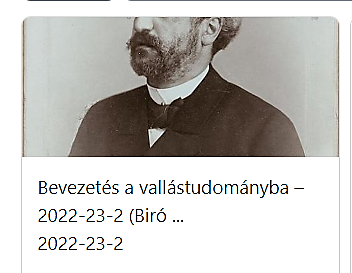 http://birot.web.elte.hu/Misna http://birot.web.elte.hu/courses/2023-Misna/
Teams-csoport 		és 	Moodle-kurzus
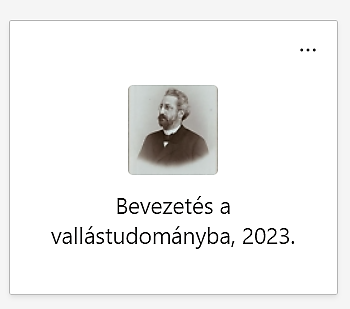 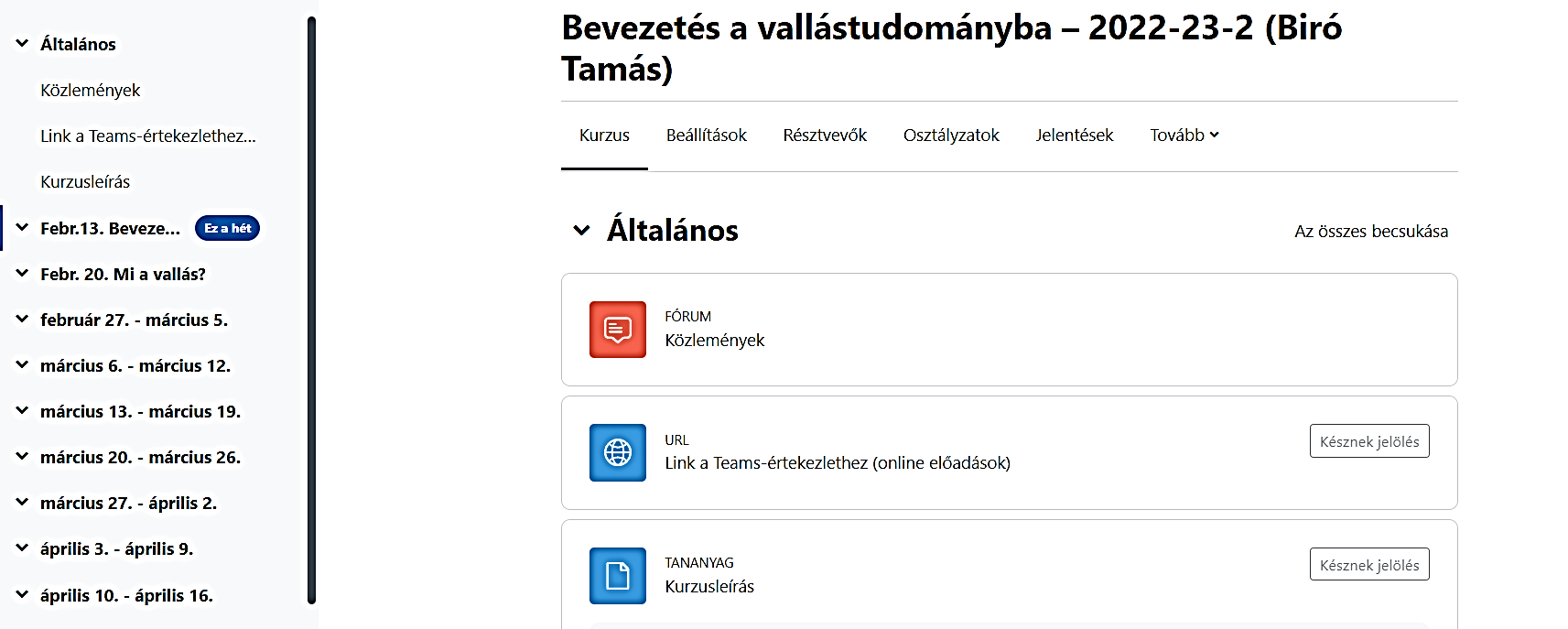 Vallástudomány a Rabbiképzőben
„mi a vallás, hogyan keletkezett, hogyan fejlődött, mily factorok működtek közre fejlődésén, milyenek fejlődésének általános törvényei és tapasztalatai, tüneményei; [...] a zsidó vallás mily helyet foglal el ezen fejlődési menetben, miképpen nyilvánul benne a történelem különböző korszakaiban a vallás fogalma, mily irányban fejlődnek benne a vallásalakulás tényezői [...] mindazon fontos tudományos igazságokkal együtt, melyek ezen tudománynyal kapcsolatban állnak [...]”
Forrás: Schmelzer Hermann Imre: Goldziher Ignác beadványa az Országos Rabbiképző Intézet tantervének ügyében. Landeszman Gy. és Deutsch R. (szerk.): Hetven év. Emlékkönyv dr. Schweitzer József születésnapjára (BZSH, 1992, 127–136) p. 131.
Forrás: http://mta.hu/tortenetitar?PersonId=28589
történeti szemlélet
általános meghatározás
Vallástudomány a Rabbiképzőben
„mi a vallás, hogyan keletkezett, hogyan fejlődött, mily factorok működtek közre fejlődésén, milyenek fejlődésének általános törvényei és tapasztalatai, tüneményei; [...] a zsidó vallás mily helyet foglal el ezen fejlődési menetben, miképpen nyilvánul benne a történelem különböző korszakaiban a vallás fogalma, mily irányban fejlődnek benne a vallásalakulás tényezői [...] mindazon fontos tudományos igazságokkal együtt, melyek ezen tudománynyal kapcsolatban állnak [...]”
Forrás: Schmelzer Hermann Imre: Goldziher Ignác beadványa az Országos Rabbiképző Intézet tantervének ügyében. Landeszman Gy. és Deutsch R. (szerk.): Hetven év. Emlékkönyv dr. Schweitzer József születésnapjára (BZSH, 1992, 127–136) p. 131.
a zsidóság megértése a vallástörténet tükrében
Forrás: http://mta.hu/tortenetitar?PersonId=28589
Goldziher Ignác	 (1850 – 1921)
Az iszlám tudományos kutatásának nemzetközileg elismert, meghatározó alakja:
Goldziher hagyományos zsidó családból származott, és ezért más perspektívából közelített az iszlámhoz, mint a kortárs (keresztény hátterű) kutatók: jobban megértette a vallásjog és az exegetikai hagyomány szerepét.
Mint ilyen, a magyarországi vallástudomány legnevesebb alakja.
Pályája utolsó szakaszában: a Rabbiképző óraadó tanára (1900-tól), de ezt megelőzően is sok rabbijelölt tanult nála, támogatta őket.
Mi a vallás?
Ez egy üres dia: ide jönnek a hallgatók válaszai.






További válaszok a félév során.
Thomas Kuhn és az „alakváltás” (Gestalt-switch)
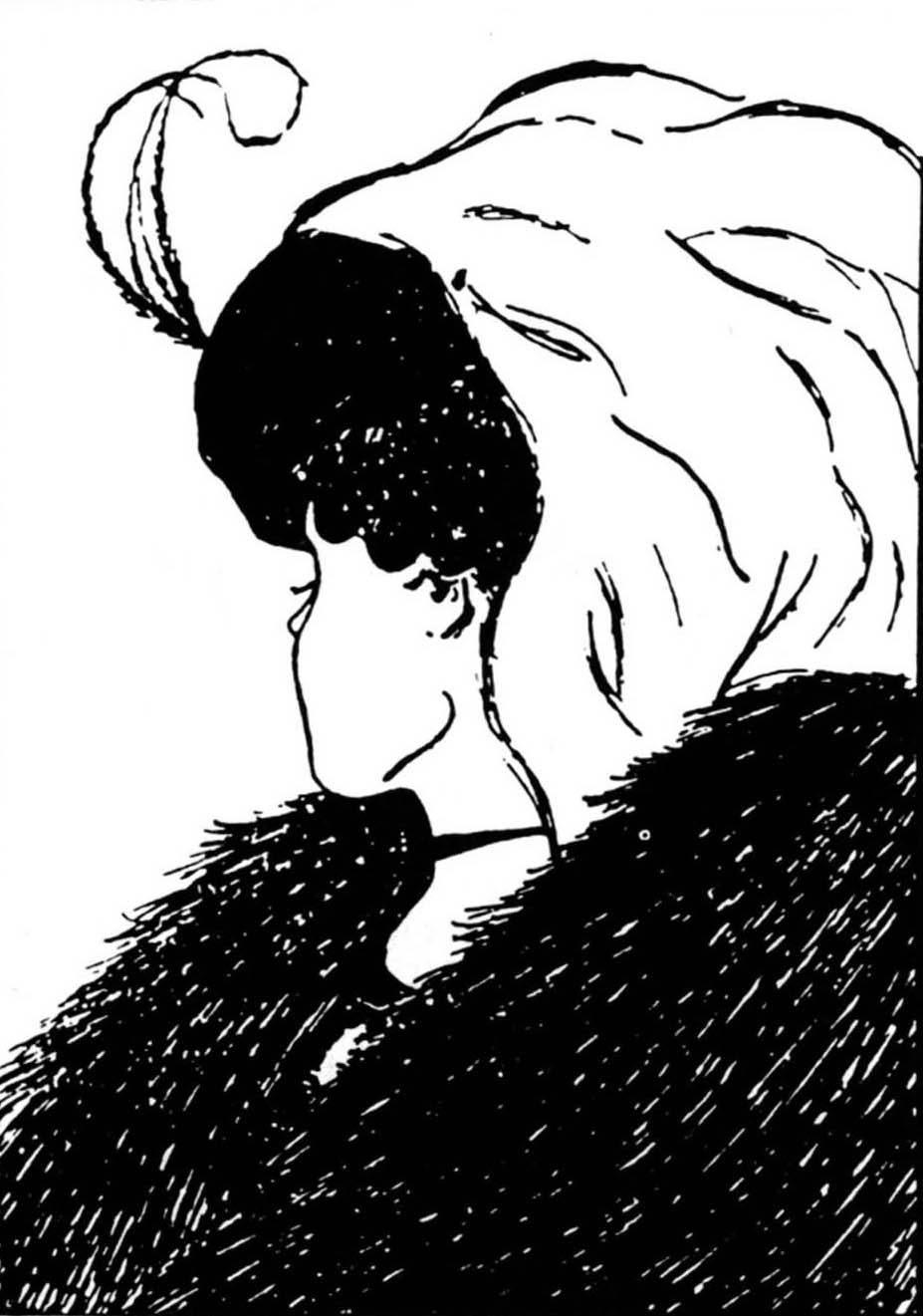 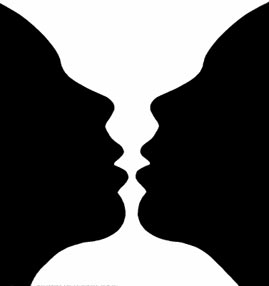 Thomas Kuhn és az „alakváltás” (Gestalt-switch)
Különböző tudományos paradigmák mint eltérő „szemléletmódok”:
ugyanarra a „képre” (adatokra, jelenségekre…) néznek, de mást és mást látnak benne.
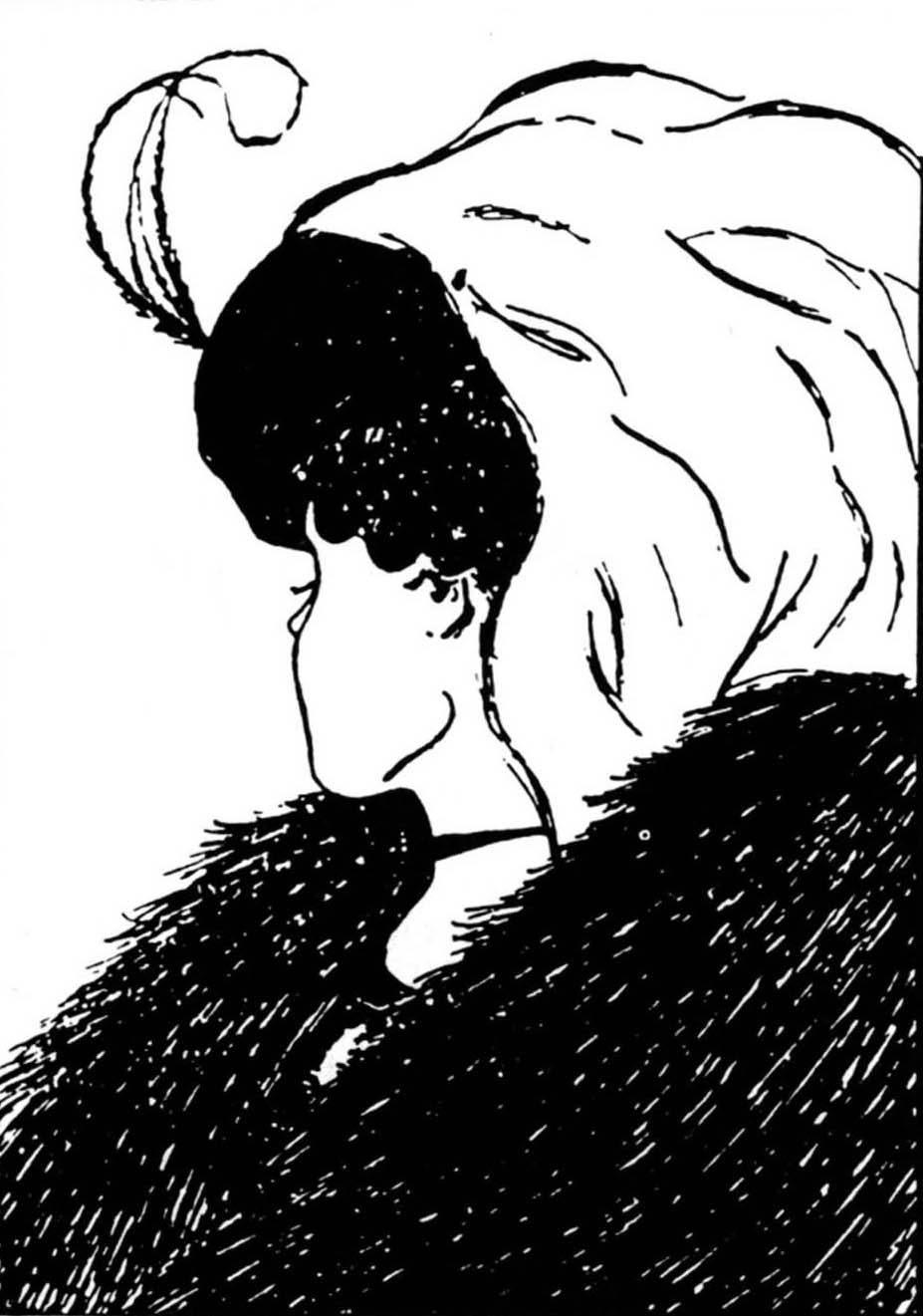 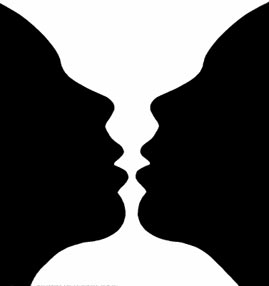 Milyen színű ez a ruha?
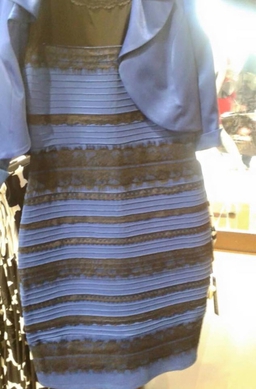 Fehér és arany?

Kék és fekete?

Késhegyre menő viták világszerte az interneten 2015-ben.

Ld. például itt: http://index.hu/tudomany/brittudosok/2015/02/27/feher_es_arany_szinunek_latja_ezt_a_ruhat_valami_nem_stimmel_az_agyaban./
Milyen színű ez a ruha?
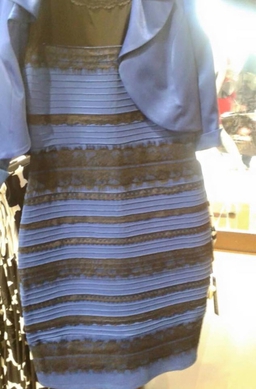 A „hívők” nem tudják és nem fogjak egymást meggyőzni. A kutató feladata mégis megérteni a különböző látásmódokat.
Fehér és arany?

Kék és fekete?

Késhegyre menő viták világszerte az interneten 2015-ben.

Ld. például itt: http://index.hu/tudomany/brittudosok/2015/02/27/feher_es_arany_szinunek_latja_ezt_a_ruhat_valami_nem_stimmel_az_agyaban./
Milyen színű ez a ruha?
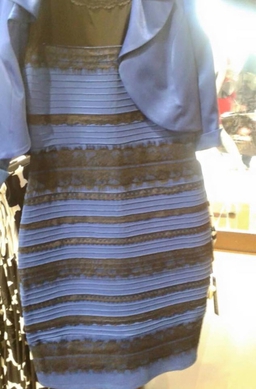 A „hívők” nem tudják és nem fogjak egymást meggyőzni. A kutató feladata mégis megérteni a különböző látásmódokat.
Fehér és arany?

Kék és fekete?

Késhegyre menő viták világszerte az interneten 2015-ben.

Ld. például itt: http://index.hu/tudomany/brittudosok/2015/02/27/feher_es_arany_szinunek_latja_ezt_a_ruhat_valami_nem_stimmel_az_agyaban./
Egyes tud. kutatók látásmódja is nagyon eltérhet egymástól (Th. Kuhn: paradigmák). 
A mi feladatunk mégis megérteni a különböző látásmódokat.
A kép forrása: http://www.citisoft.com/web_images/blogs/Complex-System-Gut.jpg
A kurzus céljai
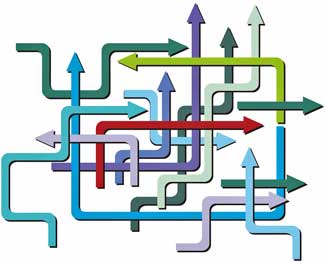 A laikus vallásfogalomtól eljutnia vallás komplexitásának megértéséig.
	→ a vallás mint komplex rendszer

A vallás tudományos kutatásának alapfogalmai, valamint
különböző szemléletmódok:			módszertani sokszínűség

	→ a vallás mint 	történelmi 	jelenség
	→ a vallás mint 	társadalmi 	jelenség
	→ a vallás mint 	pszichológiai 	jelenség
	→ a vallás mint 	biológiai 	jelenség
„színes spagetti”
Az óra céljai (folyt.)
A laikus vallásfogalomtól a vallás komplexitásának megértéséig.
A vallás tudományos kutatásának alapfogalmai, lehetséges szemléletmódok.

Bevezetés a „bevezetésekbe” 
kérdések, amelyeket megtanulunk feltenni
Mi a vallástudomány? 			        (Például: miben különbözik a teológiától?)
Milyen jelenségek tartoznak a valláshoz? 	             (Pl.: mitológia, teológia, rítusok, szakrális tárgyak, vallási élmény, intézmények, specialisták, irányzatok, szakadások...)
Hogyan közelíthető meg a vallás? 	       (Irányzatok, iskolák, elméletek, módszerek)
Milyen vallások léteznek? 
	 	      (törzsi, ókori keleti, késő-antik, világvallások, mai vallásosság, ateizmus...)
Az általános vallástudomány hogy alkalmazható a zsidóság kutatása során?
Követelmények
Jegyszerzés:

Beadandó feladatok (10 × 5%) a félév során: 
Néha könyvtári és otthoni munkát igényelnek, esetleg rövidebb cikkek elolvasását.
Egy- vagy kéthetes határidők.
					Határidők!							Formai követelmények!		 					Plágium!

Félévvégi (írásbeli) vizsga (50%).

+ Az előadásokon való részvéte a Tanulmányi- és Vizsgaszabályzat szerint 	(min. 75% a félév végi aláíráshoz).
Követelmények
Kötelező irodalom:  
Órai anyag (prezentációk a honlapon/Moodle-ban, hallgatótársak jegyzetei...)
Dieter Haller: Atlasz: Etnológia (Athenaeum 2000 Kiadó: Budapest, 2007) pp. 228–255.
Helmuth von Glasenapp: Az öt világvallás (Budapest: Gondolat Kiadó, 1975. Reprint: Akkord Kiadó, 2012) pp. 195–211.
Komoróczy Géza, ’Elő-Ázsia’, in: Bodrogi Tibor et. al., Mitológiai ábécé (Budapest: Gondolat Kiadó, 1978, pp. 115–183) pp. 148–164.
Olvasmányok és az előadások videói:Teams, Moodle, valamint a honlapon, jelszóval védve 	(vall/tud).
Ajánlott irodalom: lásd a honlapon és a kurzusleírásban.
Előzetes tematika
1. Bevezetés: mi a vallás? 
2. Mi a vallástudomány? 
3. A zsidóság tudományos kutatása. 

4. A vallás jelenségei 1: hiedelmek, mitológia, szent szövegek, teológia, vallásjog …
5. A vallás jelenségei 2: tér, idő, rítusok, szakrális tárgyak, vallási élmény …
6. A vallás jelenségei 3: kultuszhelyek, intézmények, specialisták, irányzatok, eretnekek …
Mivel foglalkozunk?
A vallás jelenségei
Előzetes tematika
7. A valláskutatás módszerei 1: bevezetés; a vallás, mint sui generis jelenség: teológia, vallásfenomenológia 
8. A valláskutatás módszerei 2: a vallás, mint történeti jelenség, vallástörténet 
9. A valláskutatás módszerei 3: a vallás, mint antropológiai jelenség, vallásetnológia 
10. A valláskutatás módszerei 4: a vallás, mint társadalmi jelenség, vallásszociológia 
11. A valláskutatás módszerei 5: a vallás, mint pszichológiai-biológiai jelenség, valláspszichológia. kognitív vall.tud., funkcionalista és evolúciós megközelítések 

12. Törzsi vallások; ókori keleti vallások; késő-antik vallások 
13. Világvallások és a zsidóság helye. Modernkori vallásosság.
14. Összefoglalás: hogyan lehetséges a zsidóság tudományos kutatása?
Módszerek
Egyes vallási hagyományok
Mi a vallás?
Ez egy üres dia: ide jönnek a hallgatók válaszai.






További válaszok a félév során.
A vallás mint erkölcs
Mi a vallás?
A vallás mint szabályrendszer
A vallás mint intézményrendszer
Isten? Felsőbb erő?
A vallás mint dogmák rendszere
A vallás mint egyéni élmény, személyes érzés, érzelem
A vallás mint társadalmi kohéziós erő
A vallás mint hit
A vallás mint családi hagyomány
A vallás  mintpszichológiai támasz
A vallás mint világmagyarázat
A vallás mint identitásforma
A vallás mint rítus
A vallás mint életvitel
A vallás mint szokásrendszer
A vallás mint rendszer
Gondolati elemek: fogalmak (pl. Isten, démon, messiás, megváltás, bűn...), narratívák (pl. mítoszok), előírások (pl. törvények), a világban zajló eseményeket értelmező rendszer, etikai normák, várakozások (pl. jutalom és büntetés) stb.
Viselkedés: rítusok, kötelező és tiltott tevékenységek, megváltozott tudatállapotok... 
Fizikai valóság: szakrális tárgyak, szakrális épületek, zene, képzőművészet...
Intézmények: egyházi szervezet, vallási specialisták (papok, sámánok, tanítók...)
Külső környezet: adott társadalom, valamint az azt körülvevő más kultúrák, stb.

+ Mindez dinamikus rendszer: időben változik, fejlődik, átalakul, szakad...
Leírás lehet: szinkrón (adott időpontra vonatkozik) vs. diakrón (időbeli változás).
A vallás mint komplex rendszer
Gondolati elemek, viselkedés, fizikai valóság, intézmények…
+ Külső környezet: adott társadalom, valamint az azt körülvevő más kultúrák, stb.
Rendszer: 	nem csak sok-sok elem összessége, 		hanem ezek az elemek egymással komplex kölcsönhatásban is vannak.






+ Mindez dinamikus rendszer: időben változik, fejlődik, átalakul, szakad...
Környezet (társadalmi környezet, biológiai környezet…), amelybe beágyazva
Mi a vallástudomány?
Ez egy üres dia: ide jönnek a hallgatók válaszai.






További válaszok a félév során.
Összefoglalás
Összefoglalás
Hogyan jutunk el innen:
ide:
Összefoglalás
Hogyan jutunk el innen:
ide:
Vallástudomány:a vallás mint sokoldalú jelenség
Vallástörténet: a vallás mint történeti jelenség
A kép forrása: http://www.citisoft.com/web_images/blogs/Complex-System-Gut.jpg
A kurzus céljai
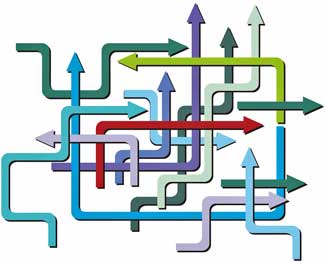 A laikus vallásfogalomtól eljutnia vallás komplexitásának megértéséig.
	→ a vallás mint komplex rendszer

A vallás tudományos kutatásának alapfogalmai, valamint
különböző szemléletmódok:			módszertani sokszínűség

	→ a vallás mint 	történelmi 	jelenség
	→ a vallás mint 	társadalmi 	jelenség
	→ a vallás mint 	pszichológiai 	jelenség
	→ a vallás mint 	biológiai 	jelenség
Feladat a következő hétre
Gyűjtsenek példákat „komplex rendszerekre”.(A komplex rendszer fogalmát nem definiáltuk egzakt módon. Most a cél: „ráérzés”.)
Miben hasonlítanak, és miben nem hasonlítanak a példák a vallásra? Milyen értelemben tartja őket „komplex rendszereknek”? A részek hogyan adják ki az egészet? Hogyan vizsgálhatjuk, hogyan érthetjük meg őket?
Moodle, hétfő este 23:59-ig.Pont: 5 pont (a szorgalmi időszakban szerezhető max. 50 pontból).
Viszlát a következő alkalommal!